Assignment 1: Me (Self-introduction)
How to structure a paragraph in English!
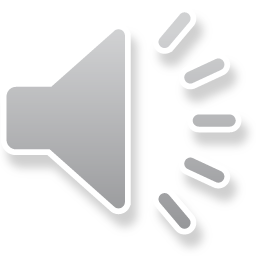 A paragraph has three things:
1) A topic sentence
2) Supporting sentences
3) A concluding sentence
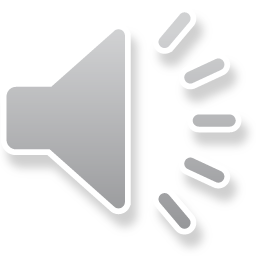 The first sentence in your paragraph should be your topic sentence. Let’s first look at how to write an effective topic sentence. . .
You need two things to make an effective topic sentence. These are…
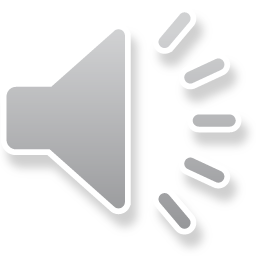 1) A topic 2) A controlling ideaIn your first assignment for Beta or B class, you have to write a self-introduction paragraph.
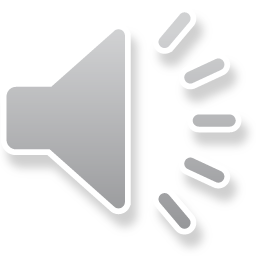 First, you need to think of a topic.
Let’s brainstorm some possible topics for a self-introduction paragraph …

My hobbies
My club activities
My favorite foods
My family
My childhood
My pets
My most hated things!
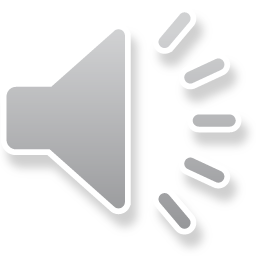 Now let’s choose!
My hobbies
My club activities
My favorite foods
My family
My childhood
My pets
My most hated things!

OK! I’ve chosen my topic. I’ll write about my family.
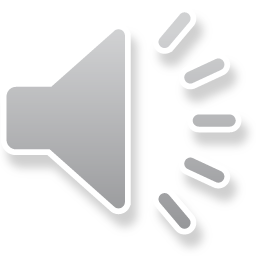 Now I need a controlling idea. It must not be too general, or too specific.  Too general: My family is great!XToo specific: My family lives in a house.X
OK. I’ve decided. My paragraph is going to be about how I learned about the world because my family lives in different countries. 
So…
My topic is… “My family”.
My controlling idea is… “has helped me learn about the world.
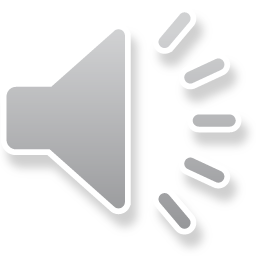 Here is my topic sentence for the assignment ME (Self-introduction):
My family has helped me learn about the world.
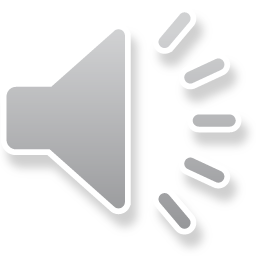 Now I need some supporting sentences.
Let’s plan my supporting sentences. A paragraph usually has two or three supporting sentences with further sentences that give extra information. Be careful! The supporting sentences must be about the topic and must help to explain the controlling idea! I will have three supporting sentences:
   1) My family is European.
   2) My mother and sister emigrated to America.
   3) My husband is from Japan.
These things are all about how my family helped me to learn about the world, so they support my controlling idea.
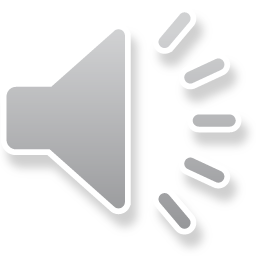 So, let’s now look at my topic sentence with my basic supporting sentences…
My family has helped me learn about the world. My family is European. My mother and sister emigrated to America. My husband is from Japan.

This is ok, but it’s a bit boring. It’s like a list. It’s too short, too simple and doesn’t really explain how these things helped me learn about the world. 
I need to use some connecting words and I need to give some extra information.
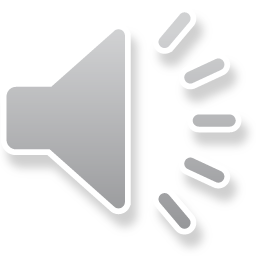 Let’s now add some extra information to the basic skeleton of my paragraph…
My family has helped me learn about the world. First, my family is European. My father is from England and my mother is Italian. Growing up in England, I visited many castles, played sports like cricket, and studied French and German in school. I also had the chance to travel around Europe and often stayed with my relatives in Italy. However, in 1997, My mother and sister emigrated to America. Therefore, I watch the American news every evening, follow American politics and love Florida’s beaches! Furthermore, my husband is from Japan! Thanks to him, I can speak Japanese, I know about Japanese culture and I can cook Japanese food.

OK! It’s looking better! Now I just need a concluding sentence…
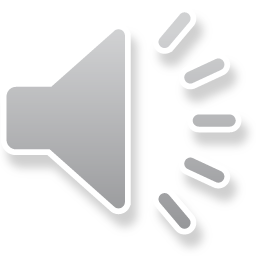 My concluding sentence:
The concluding sentence should basically say a similar thing to the topic sentence, but in different words…
My topic sentence was: My family has helped me learn about the world. So, I need to say something like this in different words.
OK, here goes…
In conclusion, my family certainly has helped me to become a citizen of the world!

OK! Now let’s put it all together!
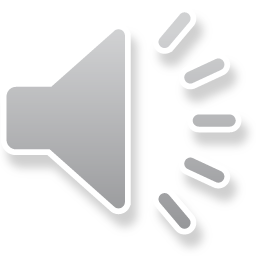 My Self-introduction Plan:
Topic sentence: My family has helped me learn about the world.
Supporting sentences and extra information:
  1. My family is European      I learned about the UK and about other European countries’ culture and languages
  2. My mother and sister emigrated to America     I learned about American culture
  3. My husband is from Japan     I learned Japanese and about Japanese culture and food
Concluding sentence: In conclusion, my family certainly has helped me to become a citizen of the world!
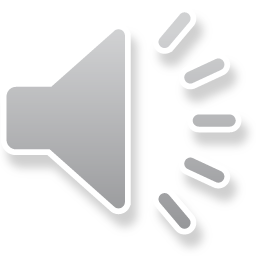 Assignment 1: ME (Self-introduction)
My family has helped me learn about the world. First, my family is European. My father is from England and my mother is Italian. Growing up in England, I visited many castles, played sports like cricket, and studied French and German in school. I also had the chance to travel around Europe and often stayed with my relatives in Italy. However, in 1997, My mother and sister emigrated to America. Therefore, I watch the American news every evening, follow American politics and love Florida’s beaches! Furthermore, my husband is from Japan! Thanks to him, I can speak Japanese, I know about Japanese culture and I can cook Japanese food. In conclusion, my family certainly has helped me to become a citizen of the world.

YEAH!!!!! I did it! Now it’s your turn!
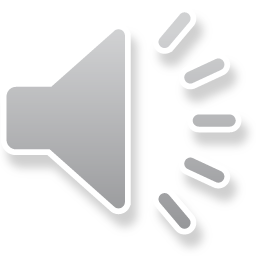 Good luck with your assignments!
Please try to structure your paragraphs with the three things I showed you in this video: 

   1) A topic sentence
   2) Two or three supporting sentences with extra information
   3) A concluding sentence

My paragraph was quite long. You only need to write 60 words for your first assignment, so maybe you only need two supporting sentences and just a little extra information.

For an opinion paragraph, you should say your opinion on the topic and controlling idea in the topic sentence, and say this again in your concluding sentence.
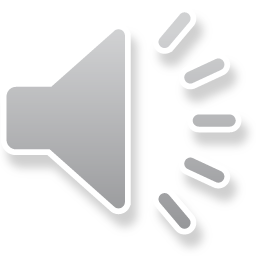 Examples of opinion topic sentences for smart phones:
Good topic sentences:
   Smart phones stop people from spending quality time with their family.

   Smart phones have brought the world together.

Bad topic sentences:
   I think smartphones are fun.X
   I love my smartphone.X
These are bad because they are too general and too simplistic. Please think more deeply about the topic! 
Good luck!
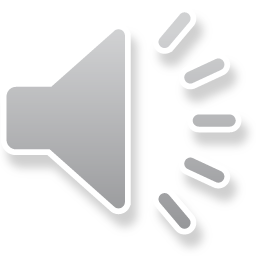 Good bye! Stay home and stay safe during the next two weeks! See you soon!
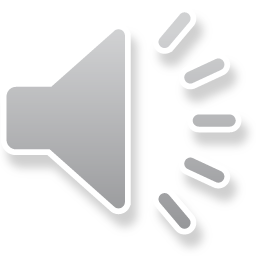